Let’s practise Sam’s Sounds and Tricky Words!
Revisit and Review
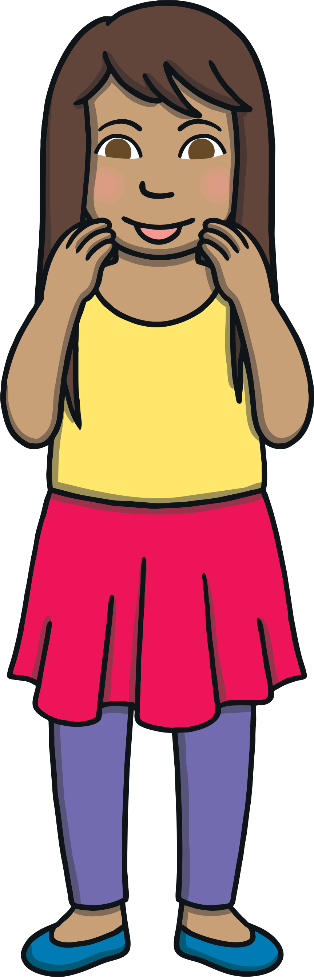 w
v
x
y
j
z
zz
qu
ch
sh
th
ng
th
be
me
she
we
he
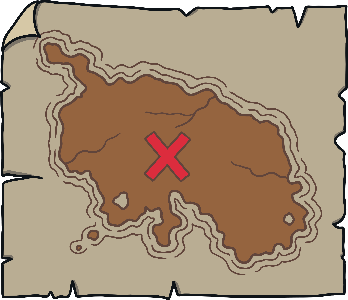 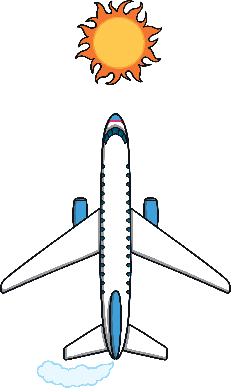 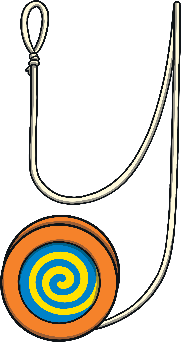 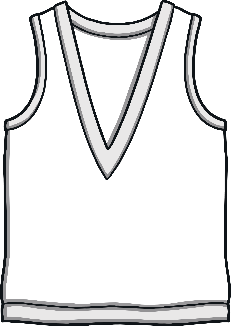 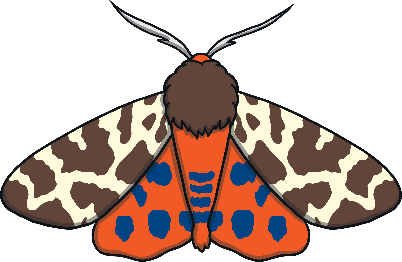 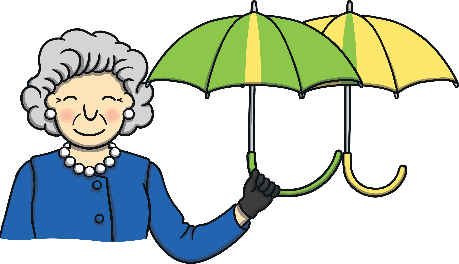 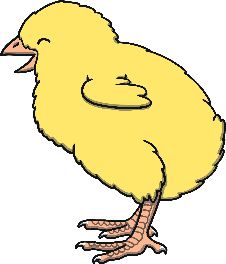 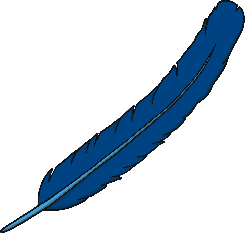 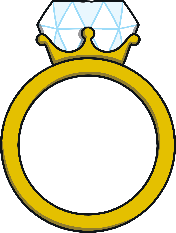 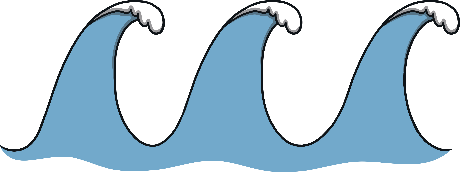 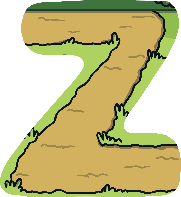 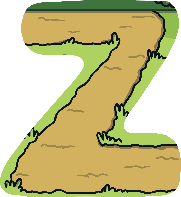 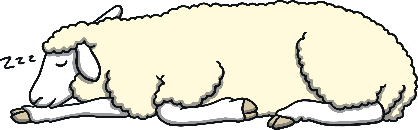 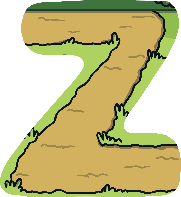 Today, we are learning…
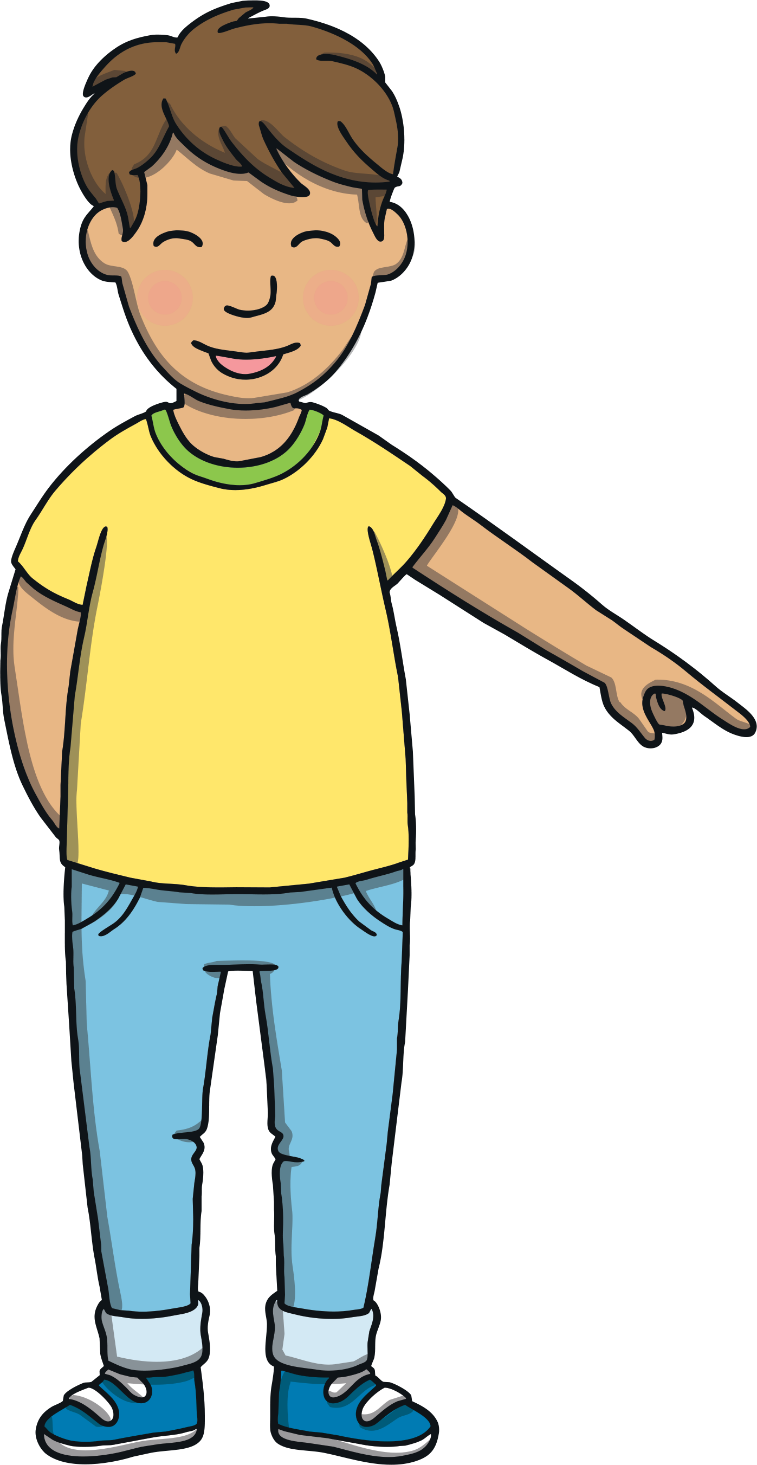 ai
Jolly Phonics Song and action
Website link for all the songs – a-z order 
https://vimeo.com/106231366
Action
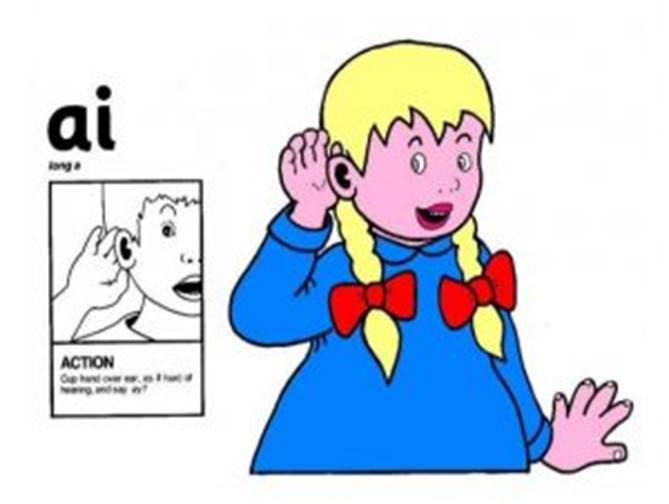 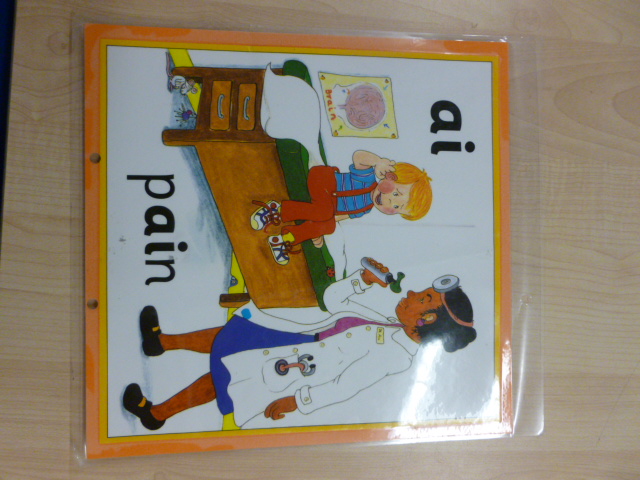 Let’s watch Geraldine the Giraffe tell us all about the sound ai
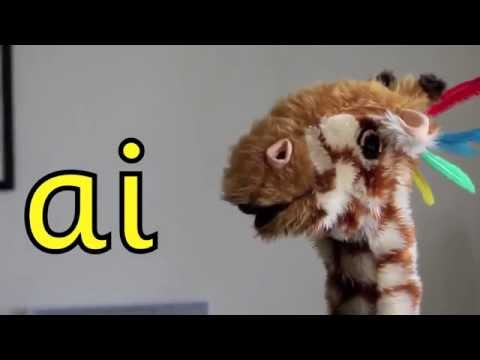 Copy and paste the link below 
https://www.youtube.com/watch?v=LnXaN-CvR9s
Can you think of anything that has the ai sound in it?
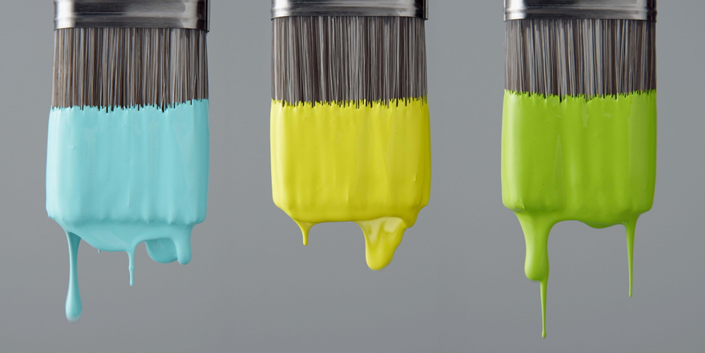 Snail Trails
Kit and Sam are looking at the snails in the garden.                                      Their trails are making words! Can you read them?
Practise
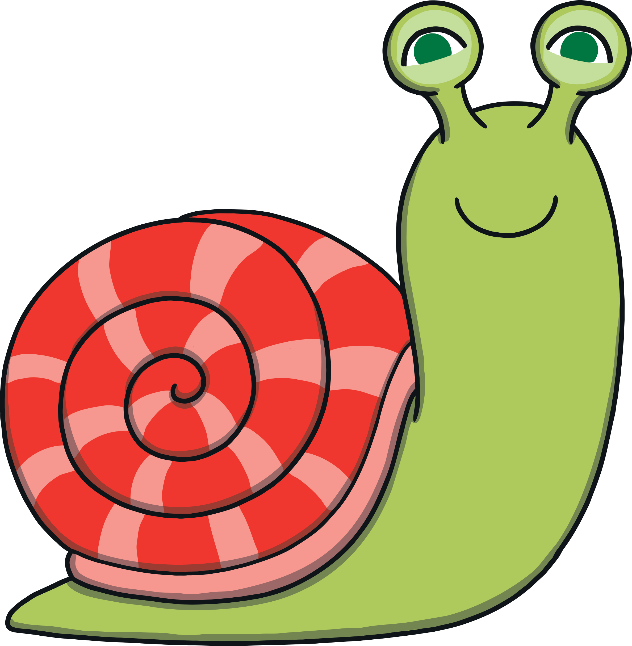 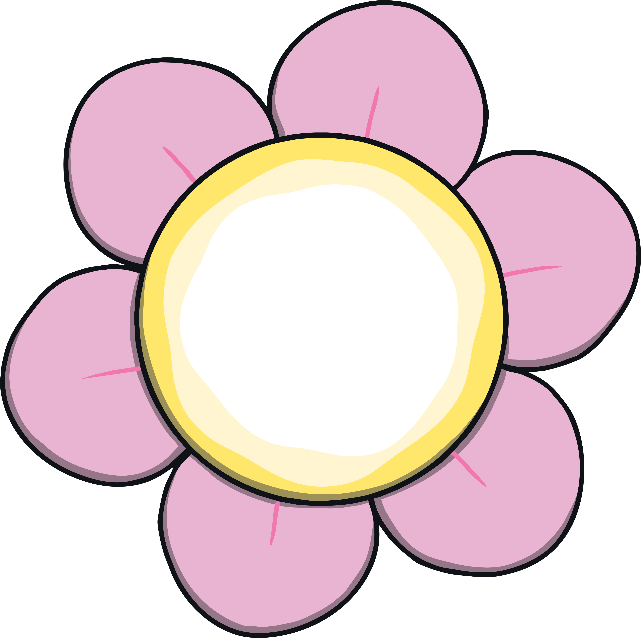 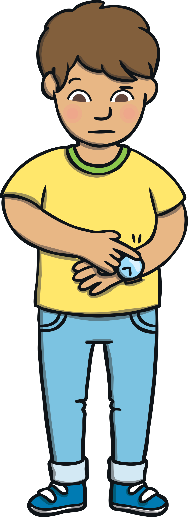 Practise
wait
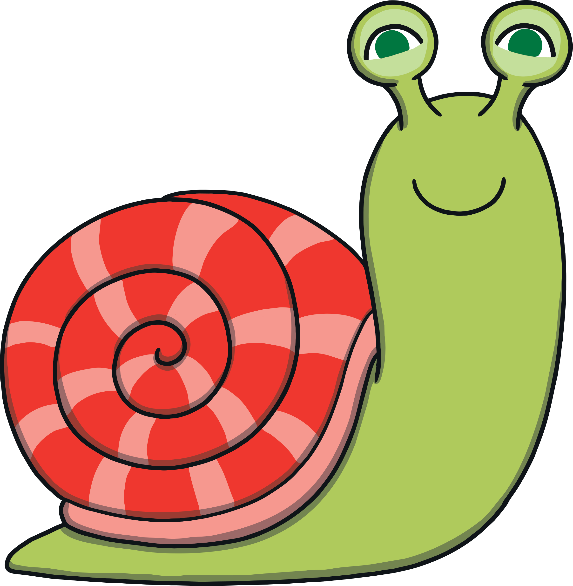 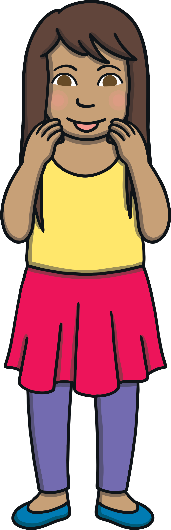 Check
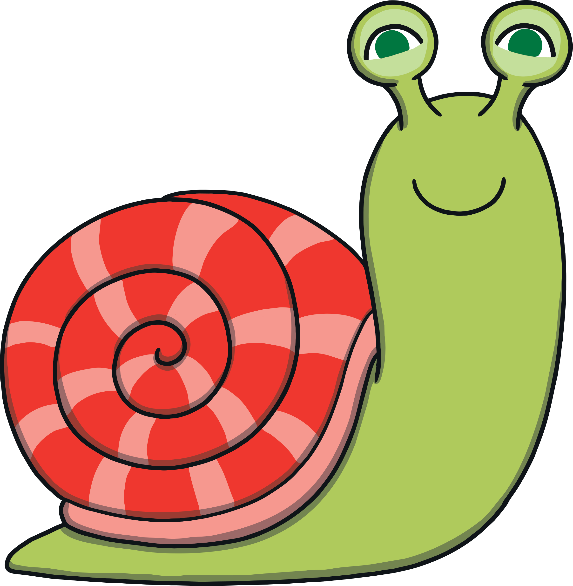 Practise
pain
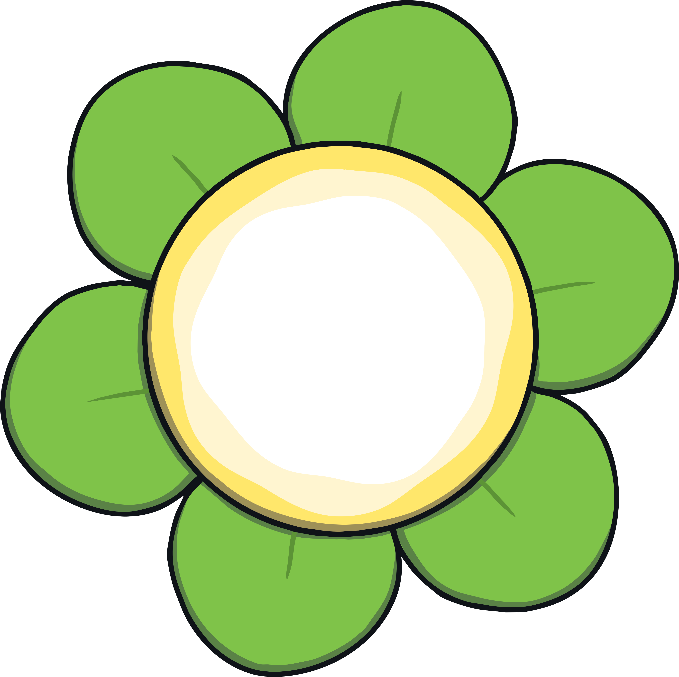 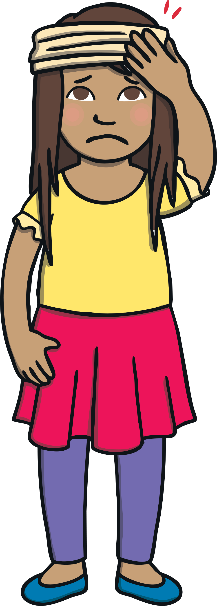 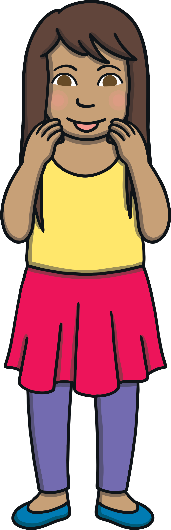 Check
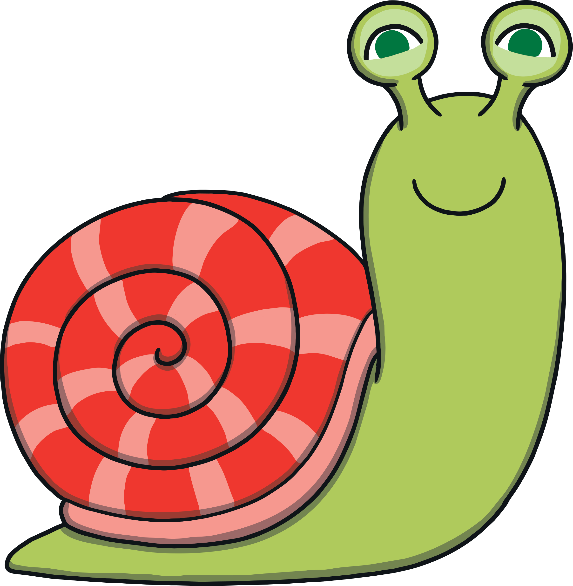 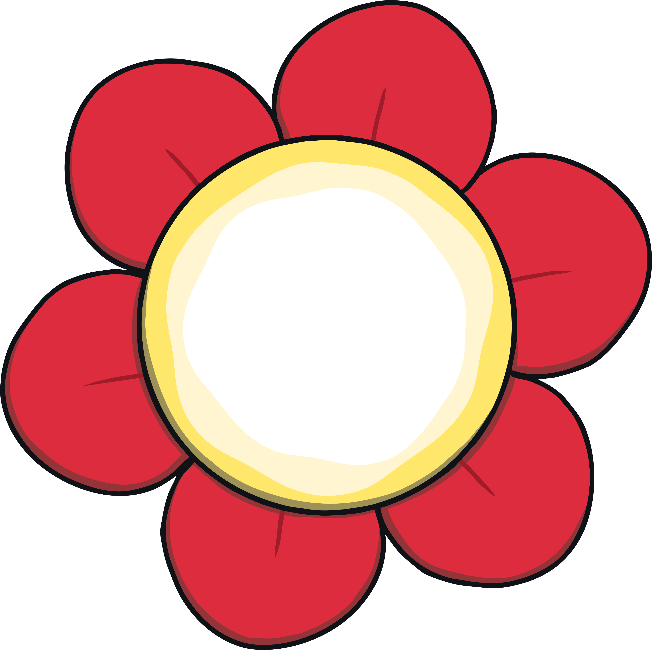 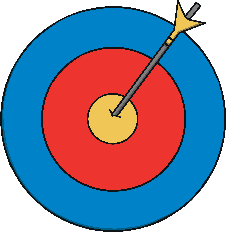 Practise
aim
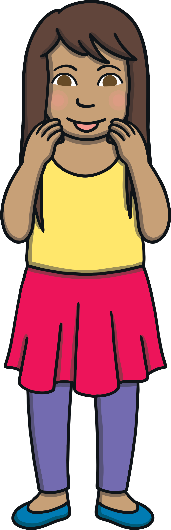 Check
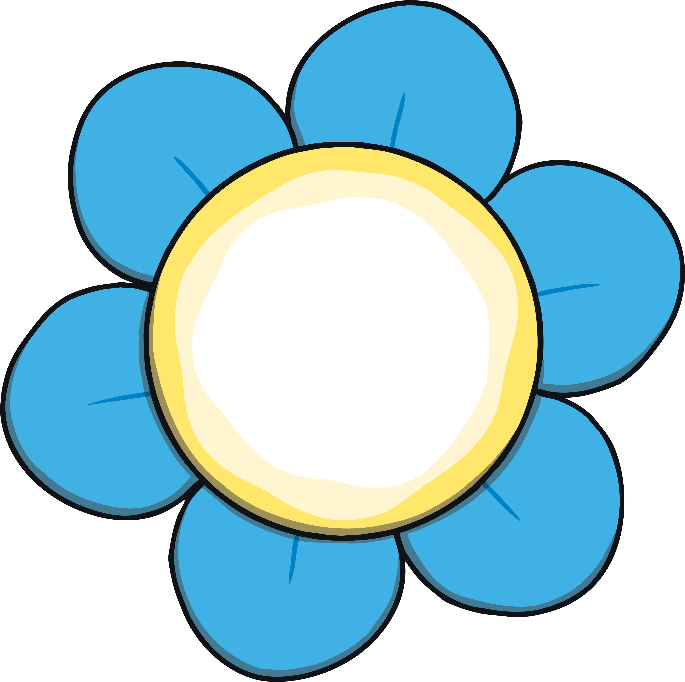 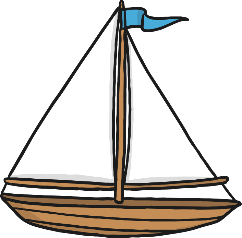 Practise
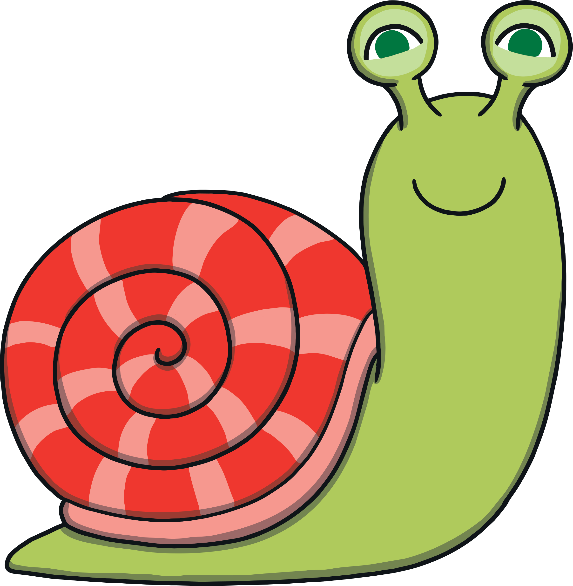 sail
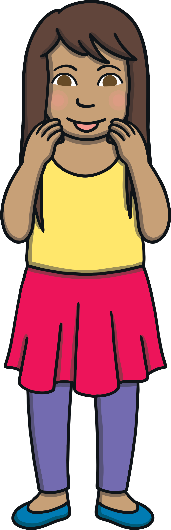 Check
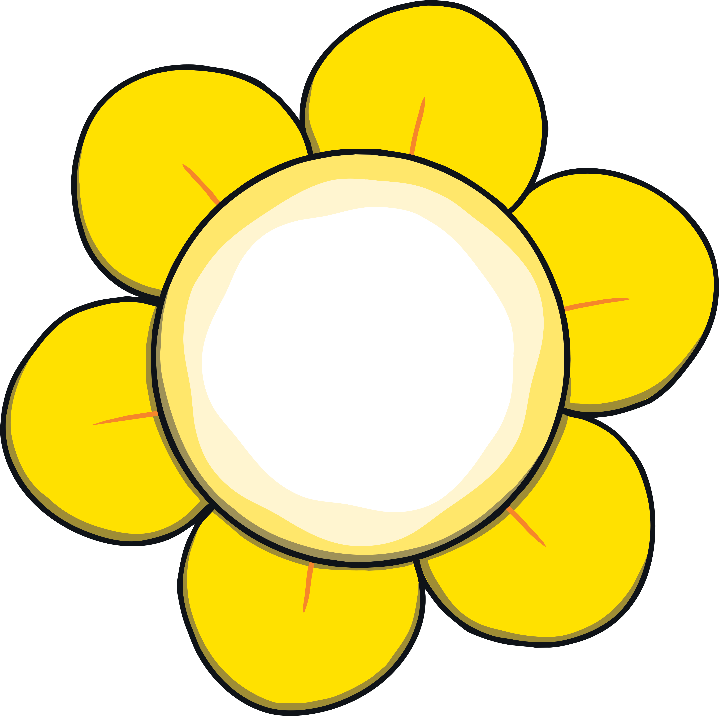 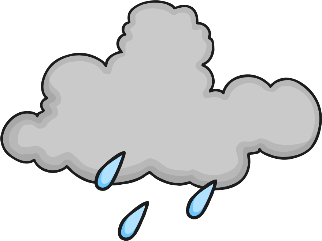 Practise
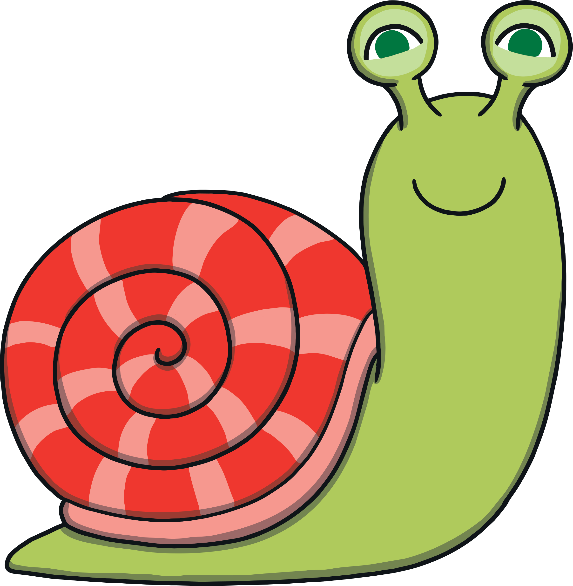 rain
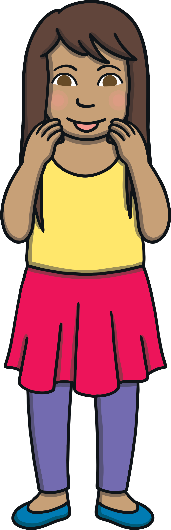 Check
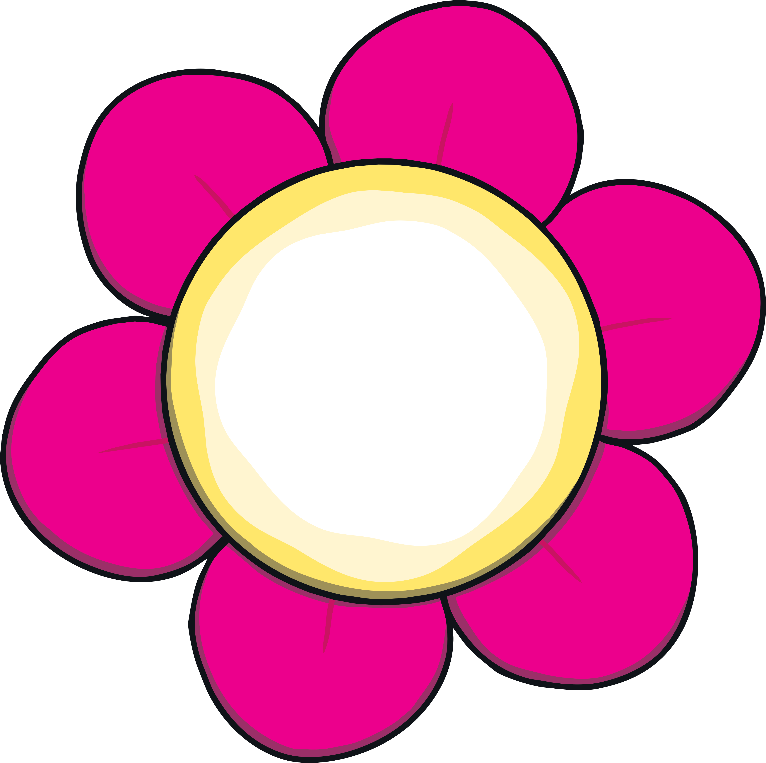 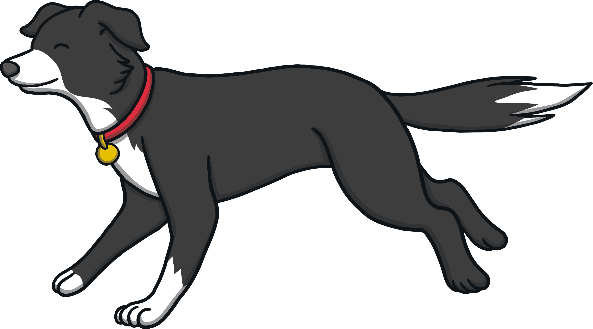 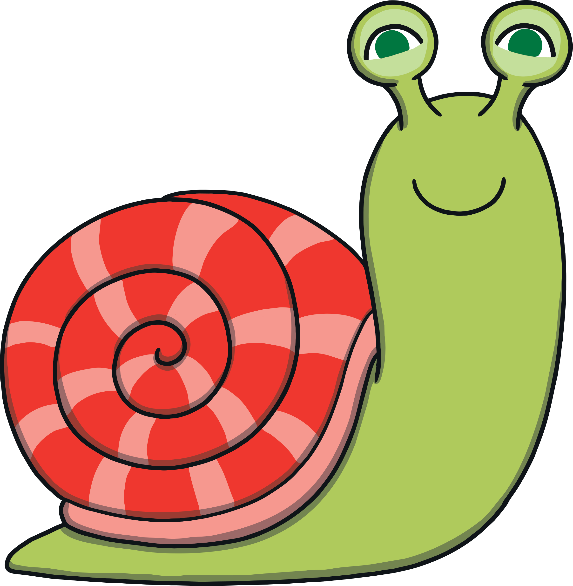 Practise
tail
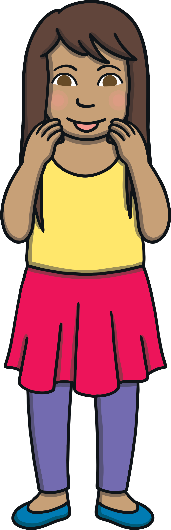 Check
Sentence Time
Why do Kit and Sam need to be quick? Read the sentence then click ‘Show’ to reveal the answer!
Apply
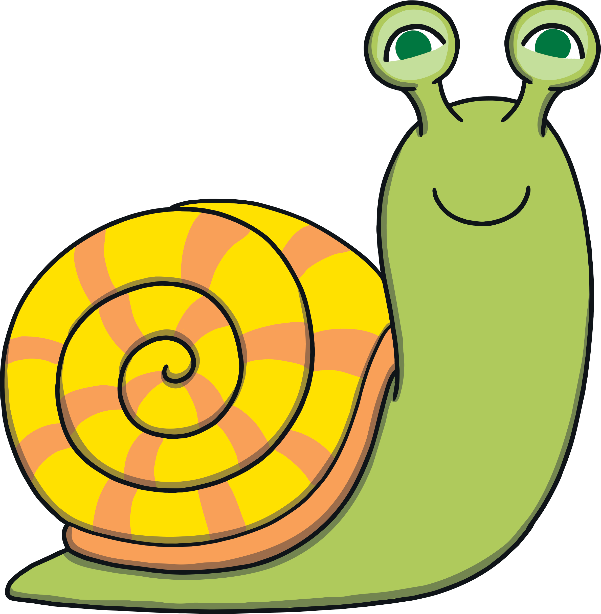 X
Click ‘Sound Buttons On/Off’ to select whether you want to show sound buttons under the caption.
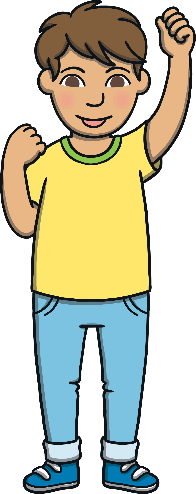 Click me for Kit’s teaching tips!
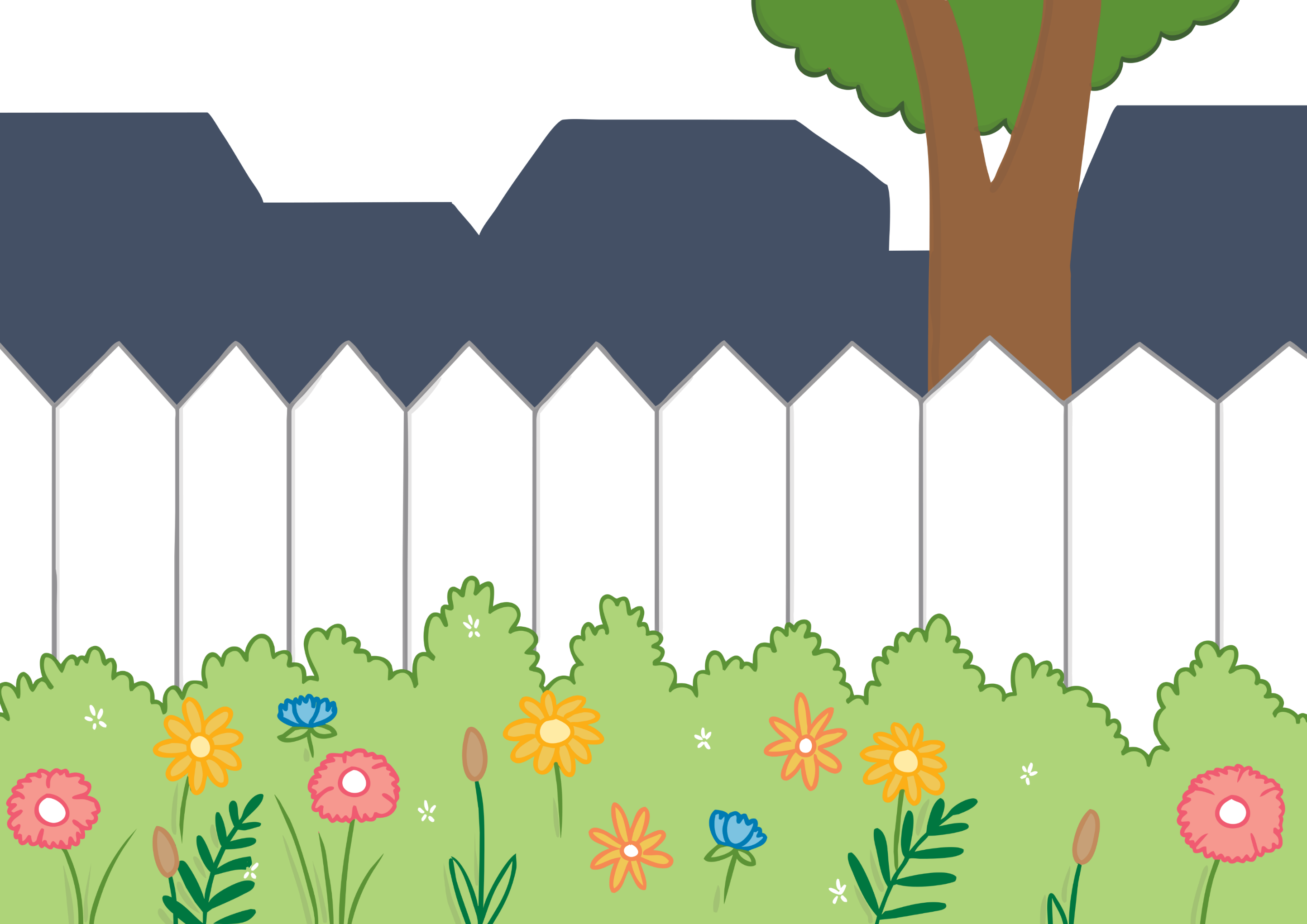 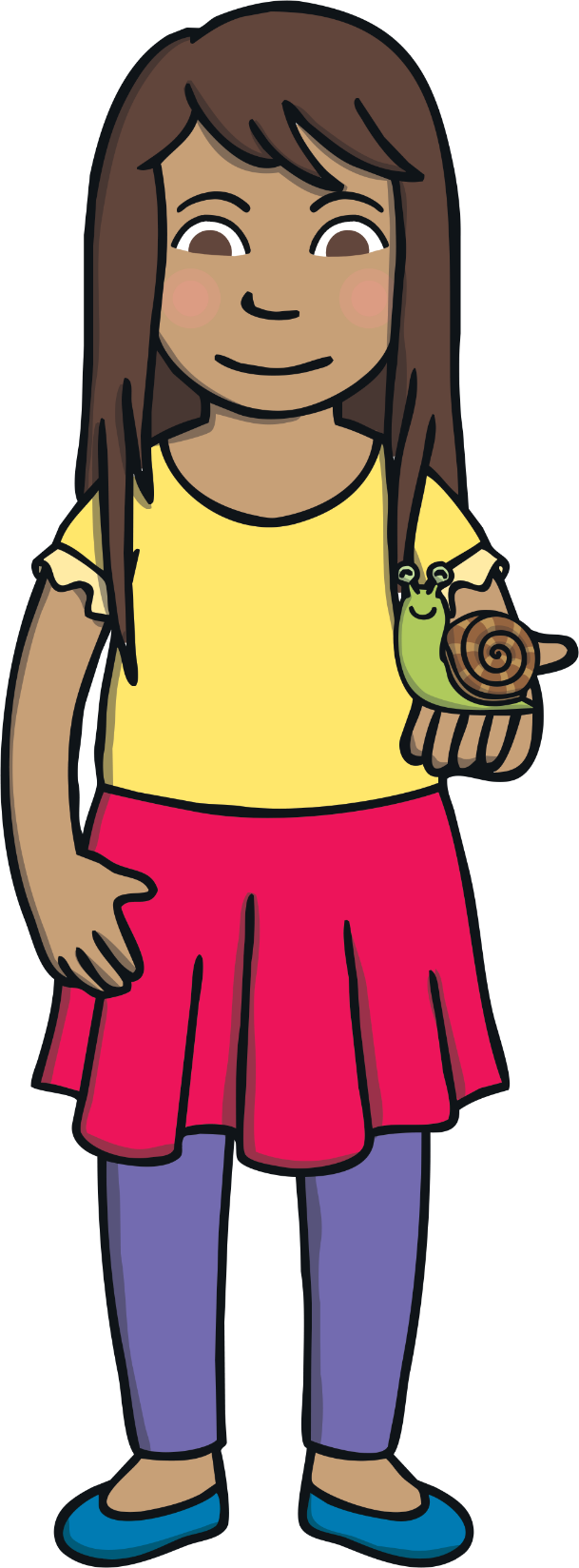 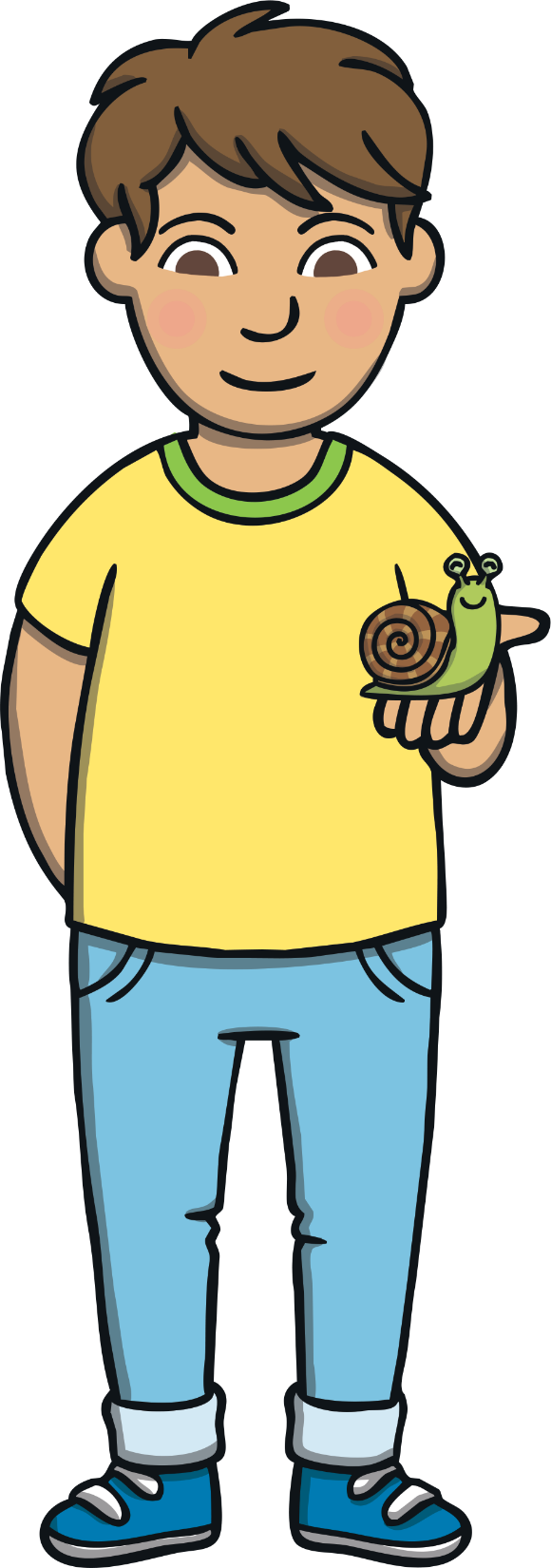 Apply
Kit and Sam got wet in the rain.
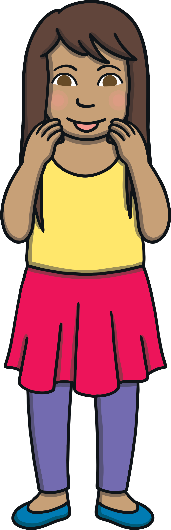 Sound Buttons On/Off
Show
Can you try to write the sound ai?
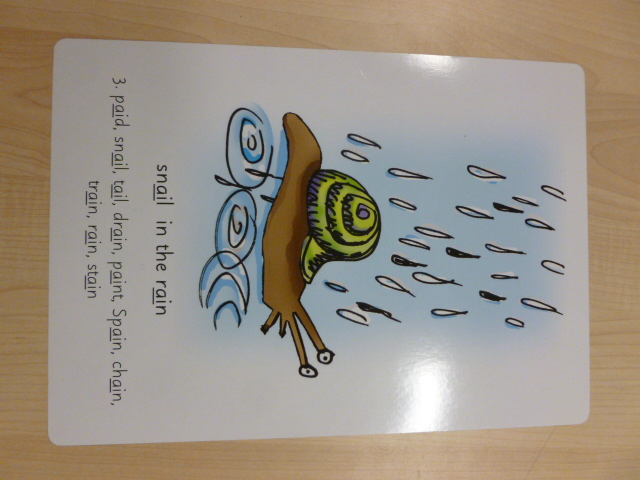 Today, we have learnt…
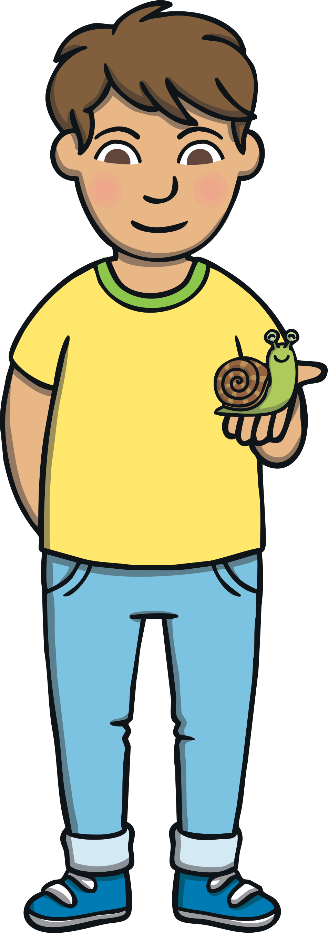 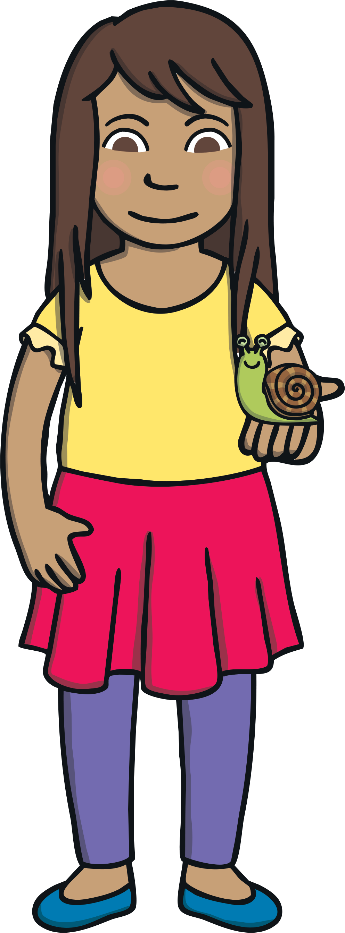 ai